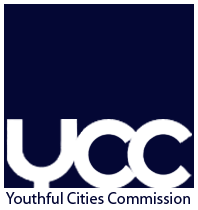 Youth leisure time
Focus on individual protective factors that prevent social and economic exclusion
Lena Hernandez Modin
Gävle kommun
2016-05-24
2
In Youthful Cities Commission´s last meeting in April, we had the topic “Youth Leisure Time”.

In this presentation I have used some thoughts taken from the member cities in YCC during the meeting in April but it is based on research made both in Sweden and abroad via the Swedish Agency for Youth and Civil Society
Gävle kommun
206-05-25
3
How to understand the impact of leisure time
Link between the exploring and testing of play time and the adult world.
Can be a possitive addition to a well-functinal life in family and school (enhance and extend skills and general well-being).
Can also be a compensatory and affirmative as a counterbalance to an otherwise less satisfying family or school situation.
Gävle kommun
2016-05-24
4
The Antithesis to boredom
American studies shows the Subjective qualities with leisure time activities such as perceived freedom, motivation and challenges that are not too big.

It’s the combination of having fun and face challanges that promotes good health and personal development. It has a positive impact on young people's ability to manage school.
[Speaker Notes: Antithesis to boredom
Perceived freedom refers to an individual's ability to choose the activity
Challenges that are not too big
face challenges that are health and personality development]
Gävle kommun
2016-05-24
5
Perspectives on synergies
Public health perspective
Physical and mental health, the importance of the sense of coherence lifestyle factors such as physical movement, reproductive health and the fight against dependencies, eg. smoking, alcohol, drugs and gambling.
Social perspective 
Individual factors and the influence from the environment that increase the risk, and protect against antisocial behavior, antisocial development and abuse.
Psychological perspective
Personality factors , the importance of ties and close relationships, development of the individual's cognitive and social skills and psychological development during childhood and adolescence.
[Speaker Notes: psykisk hälsa, betydelsen av känsla av sammanhang livsstilsfaktorer som fysisk rörelse, reproduktiv hälsa och insatser mot beroenden som rökning, alkohol, droger och spel. Redigera
Public health: focus on physical and mental health, the importance of the sense of coherence lifestyle factors such as physical movement , reproductive health and the fight against dependencies smoking, alcohol , drugs and gambling.

Social: focus on the individual factors and the influence from the environment that increase the risk , and protect against antisocial behavior, antisocial development and abuse

Psychologically - personality factors , the importance of ties and close relationships , development of the individual's cognitive and social skills and psychological development during childhood and adolescence]
Leisure time synergies and the connection to protective factors
Leisure time is one vital part for creating a meaningful life. 
Relationship building skills, get more friends, creating a social network. 
These combined are a source for the protective factors that leisure time activities strengthen
[Speaker Notes: Den här bilden visar vad fritid får för synergieffekter.Studier gjorda i Sverige 2007 visar att fritiden är en av de viktigaste bitarna som gör livet meningsfullt för unga. 
Forskning visar att fritidsaktiviteter kan vara ett sätt att skapa relationer, få fler 
kamrater och bygga sociala nätverk. Unga som deltar i fritidsaktiviteter har fler kompisar 
än de som inte deltar]
Gävle kommun
2016-05-24
7
Protective factors strengthened on an individual basis
Having several close relationships
Social skills, self-confidence
Coping (adapt appropriate strategies to address difficulties)
Locus of control (Self Empowerment)
Better adult relationships
Active part in civil society
Learning in other fields than school/non-formal education
[Speaker Notes: LÖSNINGSORIENTERAT: Dessa faktorer kan stärka den enskilda individen och minska risken för att den hamnar i socialt utanförskap.
Faktorer som enligt forskningen kan vara skyddande och främja positiv anpassning med 
relevans för fritiden är bland annat nära relationer till andra, social kompetens, gott 
självförtroende, god problemlösningsförmåga med ändamålsenliga strategier för att 
hantera svårigheter (coping), optimism och en (realistisk) tro på att själv kunna styra 
sitt liv (så kallad inre locus of control), tillförsikt och nyfikenhet. Det gäller också goda 
vuxenrelationer, socialt engagemang, exempelvis i ideell verksamhet, samt möjlighet till 
stärkt självtillit genom relationer och förkovran på andra områden än skolans.

appropriate strategies to address difficulties]
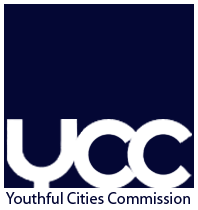 Thank you!
Lena Hernandez Modin

Youthful Cities Commission
Union of the Baltic Cities